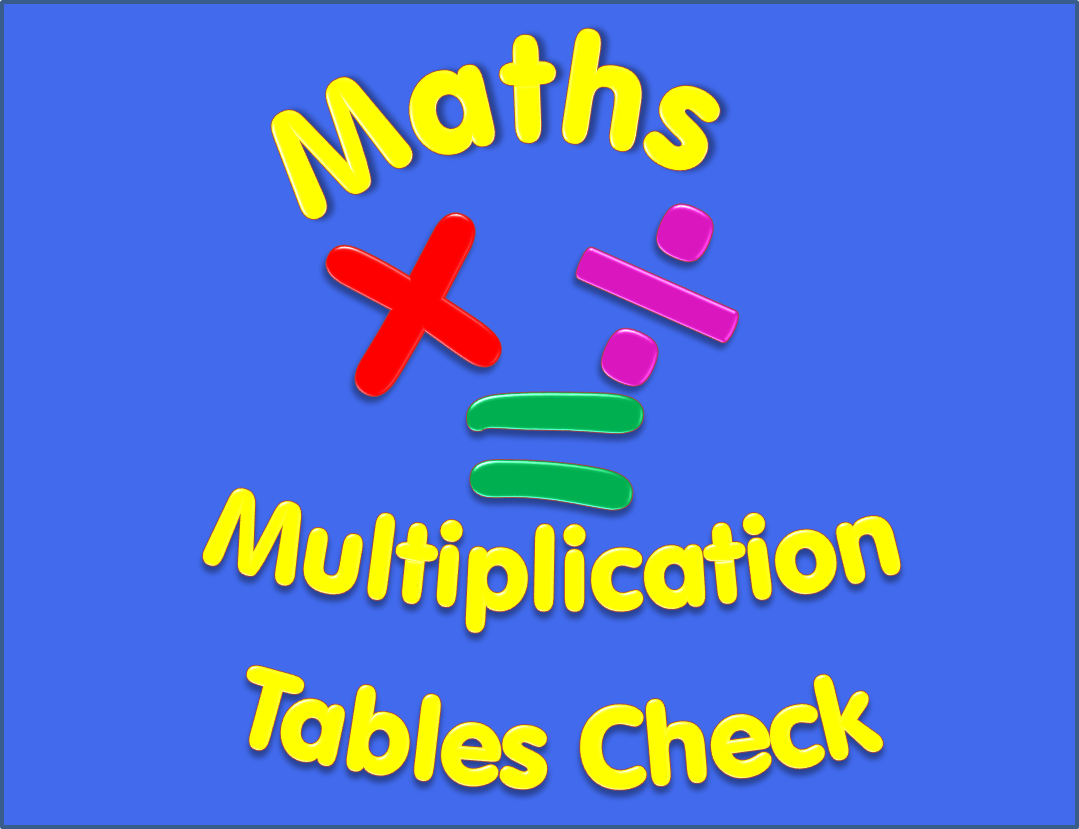 Instructions
There are 25 multiplication questions on any times table from 2 to 12.
Each multiplication question will appear on the screen for 6 seconds. There will then be a 3 second break before the next question appears. 
Good Luck!
Begin
Q1
6 x 6
Q2
7 x 10
Q3
8 x 11
Q4
9 x 9
Q5
12 x 8
Q6
8 x 5
Q7
7 x 8
Q8
12 x 5
Q9
11 x 3
Q10
2 x 5
Q11
6 x 2
Q12
7 x 7
Q13
8 x 9
Q14
9 x 4
Q15
6 x 12
Q16
6 x 9
Q17
4 x 7
Q18
9 x 5
Q19
8 x 3
Q20
12 x 12
Q21
3 x 4
Q22
3 x 6
Q23
5 x 8
Q24
10 x 11
Q25
7 x 9
Completed!
All multiplication questions have now been shown.
To find out your score click on the button below.
Answers
Answers
1) 6 x 6 = 36	  2) 7 x 10 = 70	  3) 8 x 11 = 88
  4) 9 x 9 = 81  	  5) 12 x 8 = 96	  6) 8 x 5 = 40
  7) 7 x 8 = 56	  8) 12 x 5 = 60	  9) 11 x 3 = 33
10) 2 x 5 = 10	11) 6 x 2 = 12	12) 7 x 7 = 49
13) 8 x 9 = 72	14) 9 x 4 = 36	15) 6 x 12 = 72
16) 6 x 9 = 54	17) 4 x 7 = 28	18) 9 x 4 = 45
19) 8 x 3 = 24	20) 12 x 12 = 144	21) 3 x 4 = 12
22) 3 x 6 = 18	23) 5 x 8 = 40	24) 10 x 11 = 110
25) 7 x 9 = 54